Mars - Connecting Planetary Scientists in Europe,  Warsaw 3-5 June 2014
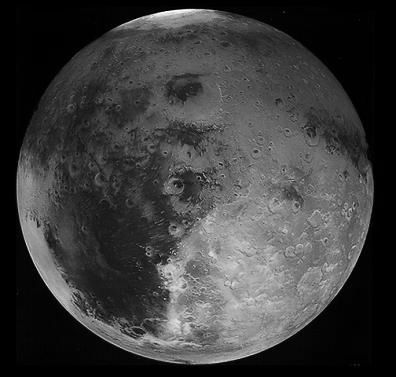 Mechanical modelling of deep-seated gravitational spreading in Valles Marineris, Mars
Magdalena Makowska,

Daniel Mège1
Frédéric Gueydan2

1Institute of Geological Sciences, Polish Academy of Sciences,
Wrocław, Poland
2Géosciences Montpellier, Université de Montpellier 2, France
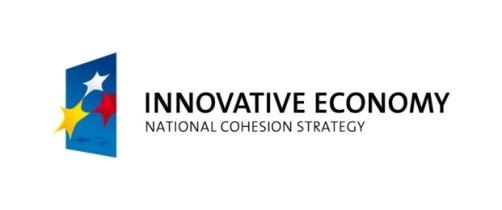 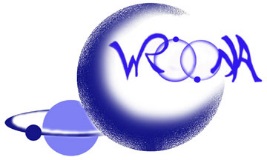 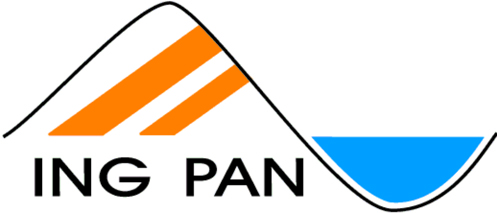 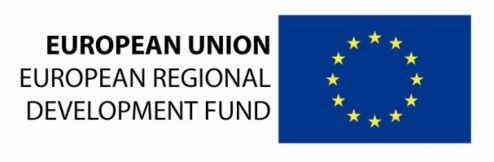 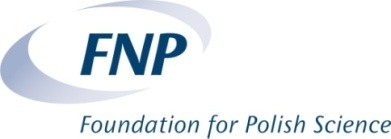 Outline
What I am looking for?
Deep – seated gravitational slope deformation on Earth and analogs on Mars
Data
Working Hypothesis
Reference model
Results
Summary and Perspective
What I am looking for?
Crestal graben
Uphill-facing scarps
Summary and Perspective
Deep-seated gravitational slope deformation on Earth and analogs on Mars
Data
Working Hypothesis
Reference model
Results
Definition of deep-seated gravitational slope deformation
Defined in different ways  slope movements occurring in high relief energy hillslope, with size comparable to the whole slope and small displacement.
Origin
Active faults? (Forcelle and Orombelli, 1984)
 Glaciation ?(Nemcok and Pasek, 1969)
 Geology ?(Agilard and Crosta and Zanchia, 2001)
Diagnostic features of deep-seated gravitational slope deformation
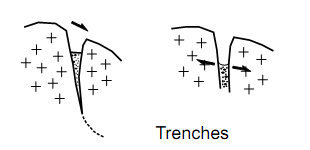 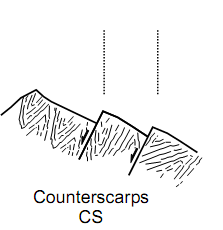 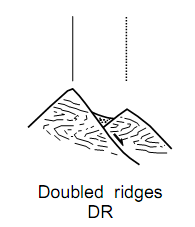 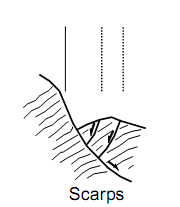 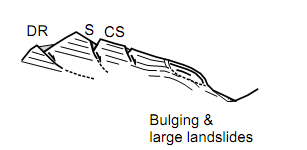 Agilardi F., Crosta G., Zanchia A., 2001. Structural constrains on deep-seated slope deformation kinematics. Engineering Geology 59, 82-102.
Summary and Perspective
Deep-seated gravitational slope deformation on Earth and analogs on Mars
Data
Working Hypothesis
Reference model
Results
Earth
Mars
b
a
Crestal graben
d
c
Uphill-facing scarps
Fig. 1 Comparison of deep-seated gravitational slope deformation on Earth and Mars. a, Tatra Mountains near Kondracka Kopa, Poland. b, crest of Geryon Montes, Valles Marineris, Mars. c, View of Chabenec ridge, Tatra Mountains, Slovakia. d, View of crest in Melas Labes, Valle Marineris Mars  (all figures satellite image made avaible by google earth)
Summary and Perspective
Deep-seated gravitational slope deformation on Earth and analogs on Mars
Data
Working Hypothesis
Reference model
Results
Earth
Mars
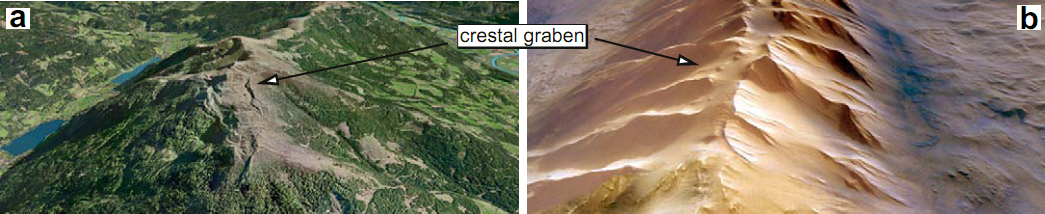 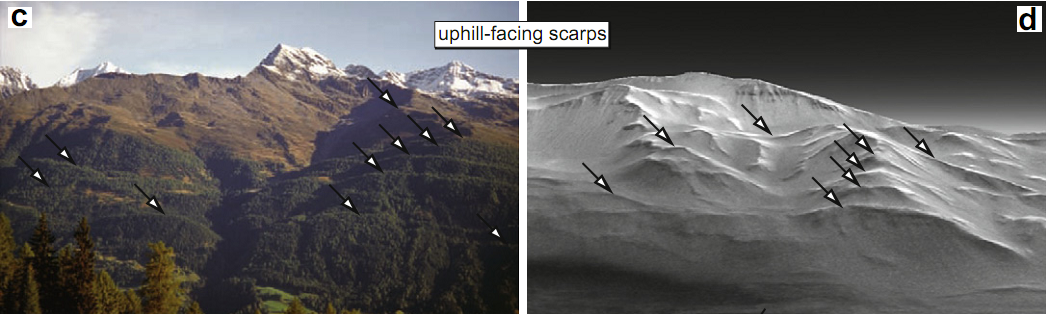 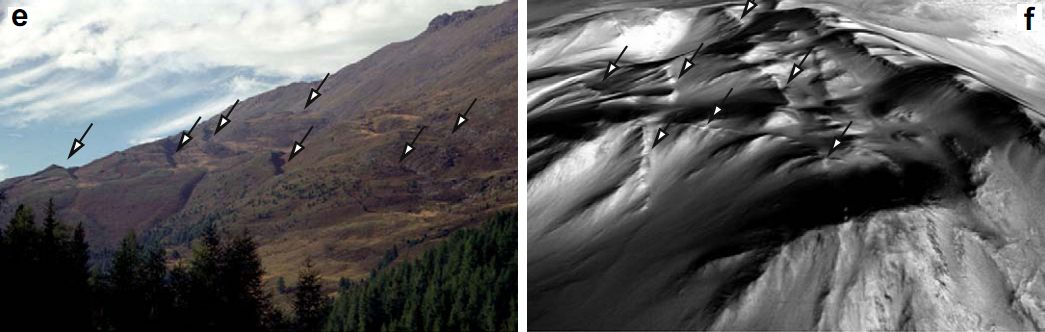 Fig. 2 a, View of crestal graben at Bodeneck, Austrian Alps. b, view of crestal graben at Geryon Montes, Mars. c, Uphill-facing fault scarps in Tyrol,Austria. d, Uphill-facing fault scarps in Melas – Candor Chasma. e, same as c, prependicular view. F, Uphill-facing fault scarps in Candor – Ophir. Mege D., Bourgeois O., 2011. Equtorial glaciation on Mars revealed by gravitational collapse of Valles Marineris wallslopes. Earth and Planetary Science Letters 310. 182-191
Summary and Perspective
Deep-seated gravitational slope deformation on Earth and analogs on Mars
Data
Working Hypothesis
Reference model
Results
5 km
5 km
5 km
5 km
5 km
5 km
5 km
Ophir Chasma
Ophir Chasma
2700
3200
2900
3100
2800
2600
3000
Geryon Montes
00
Coprates Chasma
90
Melas Chasma
Candor Chaos
JMars
Summary and Perspective
Deep-seated gravitational slope deformation on Earth and analogs on Mars
Data
Working Hypothesis
Reference model
Results
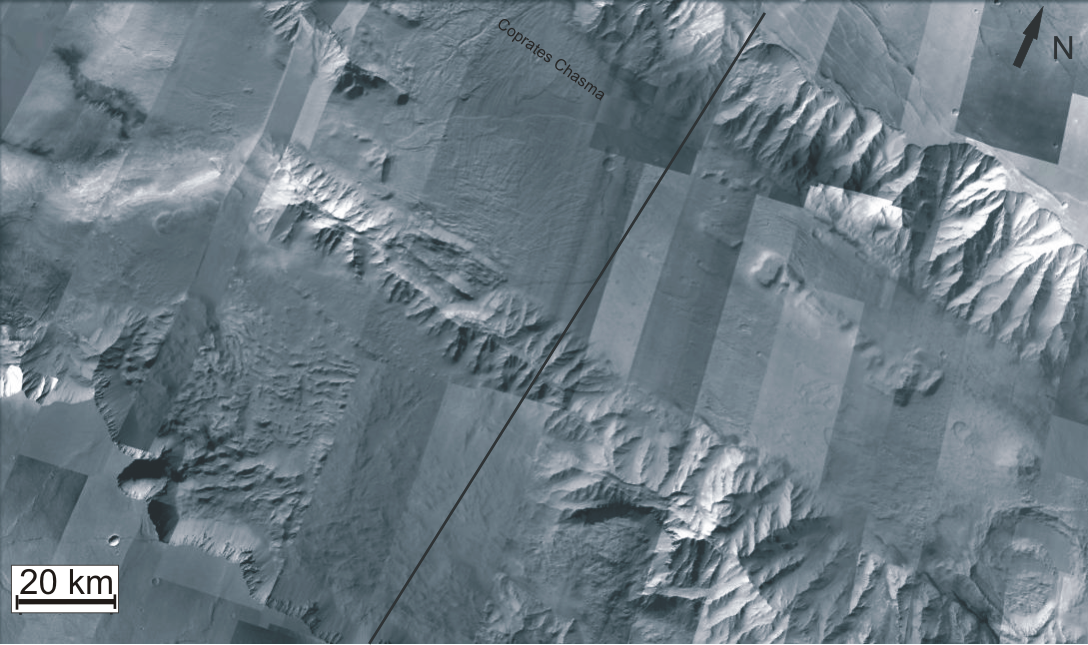 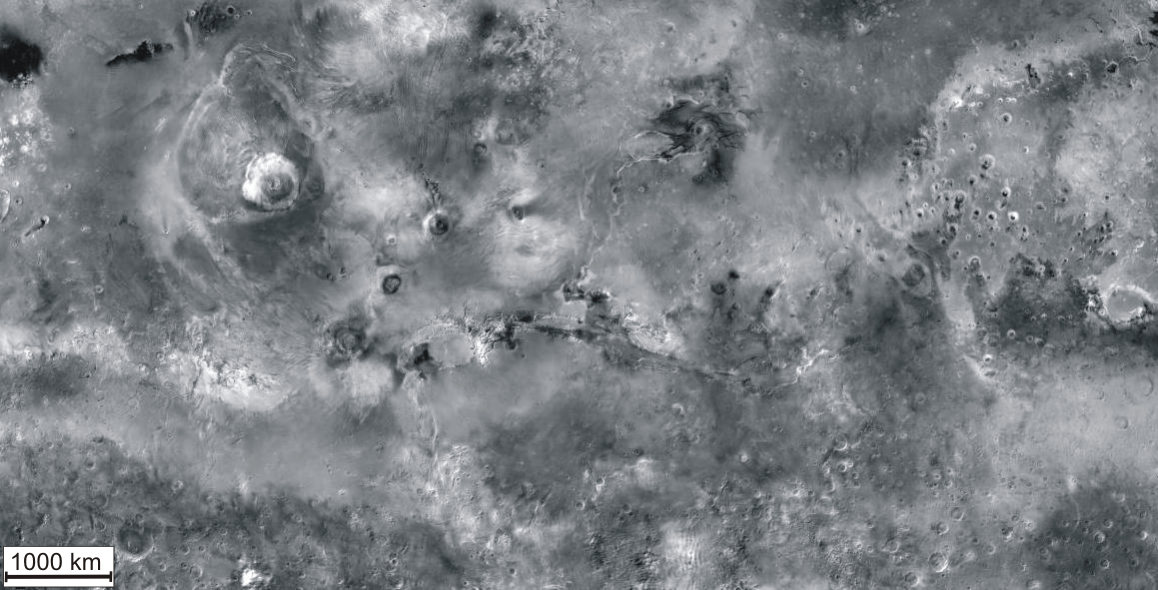 N
S
Plateau
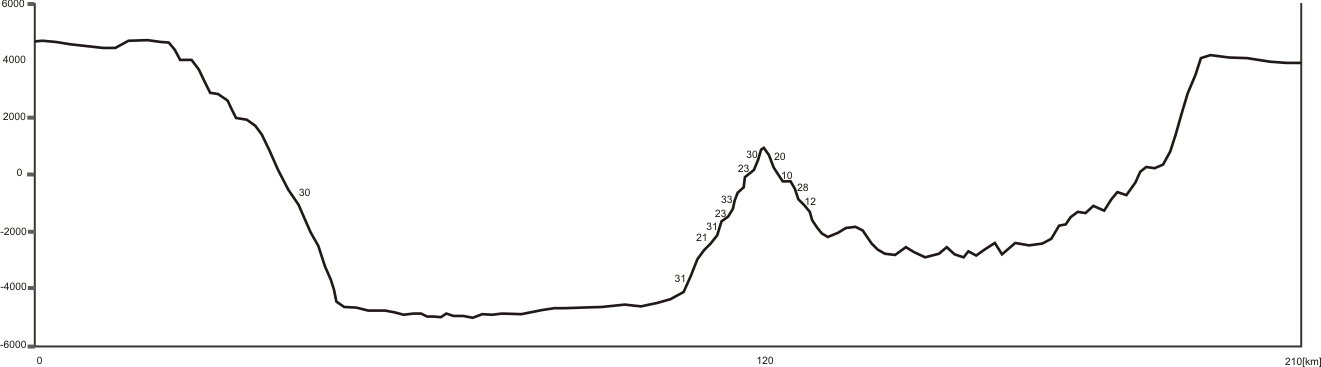 Internal ridge
Hummocky terrain
Valley
Google Mars
Google Earth
Summary and Perspective
Deep-seated gravitational slope deformation on Earth and analogs on Mars
Data
Working Hypothesis
Reference model
Results
N
Double crest
[m]
Trimline
?
[km]
5 km
Kromuszczyńska O. et al. (2012). Giant sackung scarps in Valles Marineris. 43rd LPSC, 1161.pdf.
Summary and Perspective
Deep-seated gravitational slope deformation on Earth and analogs on Mars
Data
Working Hypothesis
Reference model
Results
Simplified Situation
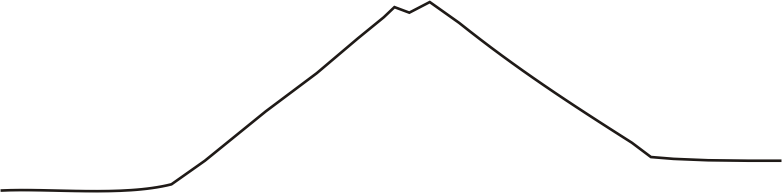 ?
Glacier loading then unloading
Activation of pre-existing faults, joints, pore water pressure
Geological discontinuities
Summary and Perspective
Deep-seated gravitational slope deformation on Earth and analogs on Mars
Data
Working Hypothesis
Reference model
Results
Destabilization due to glacier loading and unloading
VARIABLES
φ – friction angle
c – cohesion
Pressure
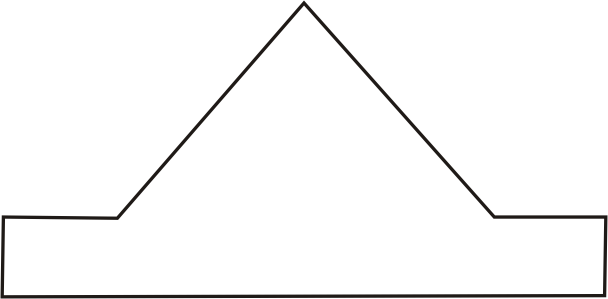 CONSTANT
Young Modulus = 2,89 GPa
Poisson ratio = 0,25
Density = 2,8 g/cm3
Time
Activation of pre-existing faults, joints, pore water pressure
Slope α = 300, angle of friction φ = 150, cohesion c=3,0 MPa
2D Finite Element Code created and developed by Jean Chéry and Riad Hassani, results are displayed using xadeli software.
Summary and Perspective
Deep-seated gravitational slope deformation on Earth and analogs on Mars
Data
Working Hypothesis
Reference model
Results
Destabilization due to glacier loading and unloading
VARIABLES
φ – friction angle
c – cohesion
Pressure
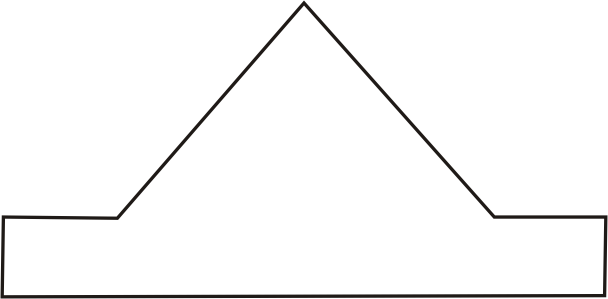 CONSTANT
Young Modulus = 2,89 GPa
Poisson ratio = 0,25
Density = 2,8 g/cm3
Time
Geological discontinuities
Slope α = 300, angle of friction φ = 150, cohesion c=3,0 MPa
2D Finite Element Code created and developed by Jean Chéry and Riad Hassani, results are displayed using xadeli software.
Summary and Perspective
Deep-seated gravitational slope deformation on Earth and analogs on Mars
Data
Working Hypothesis
Reference model
Results
Cohesion c
6.0
3.0
1.25
Slope angle 30 0 	 Final Step
[MPa]
100
[MPa]
[MPa]
[MPa]
0,1
0,1
0,1
0,08
0,08
0,08
0,06
0,06
0,06
0,04
0,04
0,04
0,02
0,02
0,02
6,0x10-4
6,0x10-4
6,0x10-4
[MPa]
[MPa]
[MPa]
150
0,1
0,1
0,1
0,08
0,08
0,08
0,06
0,06
0,06
Effective friction angle φ
0,04
0,04
0,04
0,02
0,02
0,02
6,0x10-4
6,0x10-4
6,0x10-4
[MPa]
[MPa]
[MPa]
0,1
0,1
200
0,1
0,08
0,08
0,08
0,06
0,06
0,06
0,04
0,04
0,04
0,02
0,02
0,02
6,0x10-4
6,0x10-4
6,0x10-4
[MPa]
[MPa]
[MPa]
300
0,1
0,1
0,1
0,08
0,08
0,08
0,06
0,06
0,06
0,04
0,04
0,04
0,02
0,02
0,02
6,0x10-4
6,0x10-4
6,0x10-4
Summary and Perspective
Deep-seated gravitational slope deformation on Earth and analogs on Mars
Data
Working Hypothesis
Reference model
Results
Cohesion c
6.0
3.0
1.25
Slope angle 30 0 	Final Step
[MPa]
[MPa]
[MPa]
100
0,1
0,1
0,08
0,08
0,06
0,06
0,04
0,04
0,02
0,02
6,0x10-4
6,0x10-4
[MPa]
[MPa]
[MPa]
150
0,1
0,1
0,1
0,08
0,08
0,08
0,06
0,06
0,06
Effective friction angle φ
0,04
0,04
0,04
0,02
0,02
0,02
6,0x10-4
6,0x10-4
6,0x10-4
[MPa]
[MPa]
[MPa]
0,1
200
0,1
0,1
0,08
0,08
0,08
0,06
0,06
0,06
0,04
0,04
0,04
0,02
0,02
0,02
6,0x10-4
6,0x10-4
6,0x10-4
[MPa]
[MPa]
[MPa]
0,1
0,1
300
0,1
0,08
0,08
0,08
0,06
0,06
0,06
0,04
0,04
0,04
0,02
0,02
0,02
0,0006
0,0006
6,0x10-4
Summary and Perspective
Deep-seated gravitational slope deformation on Earth and analogs on Mars
Data
Working Hypothesis
Reference model
Results
Summary:
Modelling showed evolution of instability with time depending on different set-ups.
Accumulation of plastic strain in the top part of the model (first case) probably leads to ridge top-splitting.
 The bulged morphology produced in first case is not observed on Mars hillslope at present time.
The most important parameter influencing slope stability are: cohesion, angle of internal friction and slope angle.
Presences of geological discontinuities (second case) decreased rock strength and complicate the situation therefore it’s harder to predict how instability will develop. Prediction of how instability will develop requires  therefore accurate observational constraints.
Perspective:
Test a different symmetry of the model:
Asymmetric wallslope 
Downslope incision 	 
Apply this method to the Earth conditions.